Fracture complication
Prepared by madam Ruth Mwangi
Complications of Fractures
Immediate Complications
Intermediate Complications
Long Term Complications
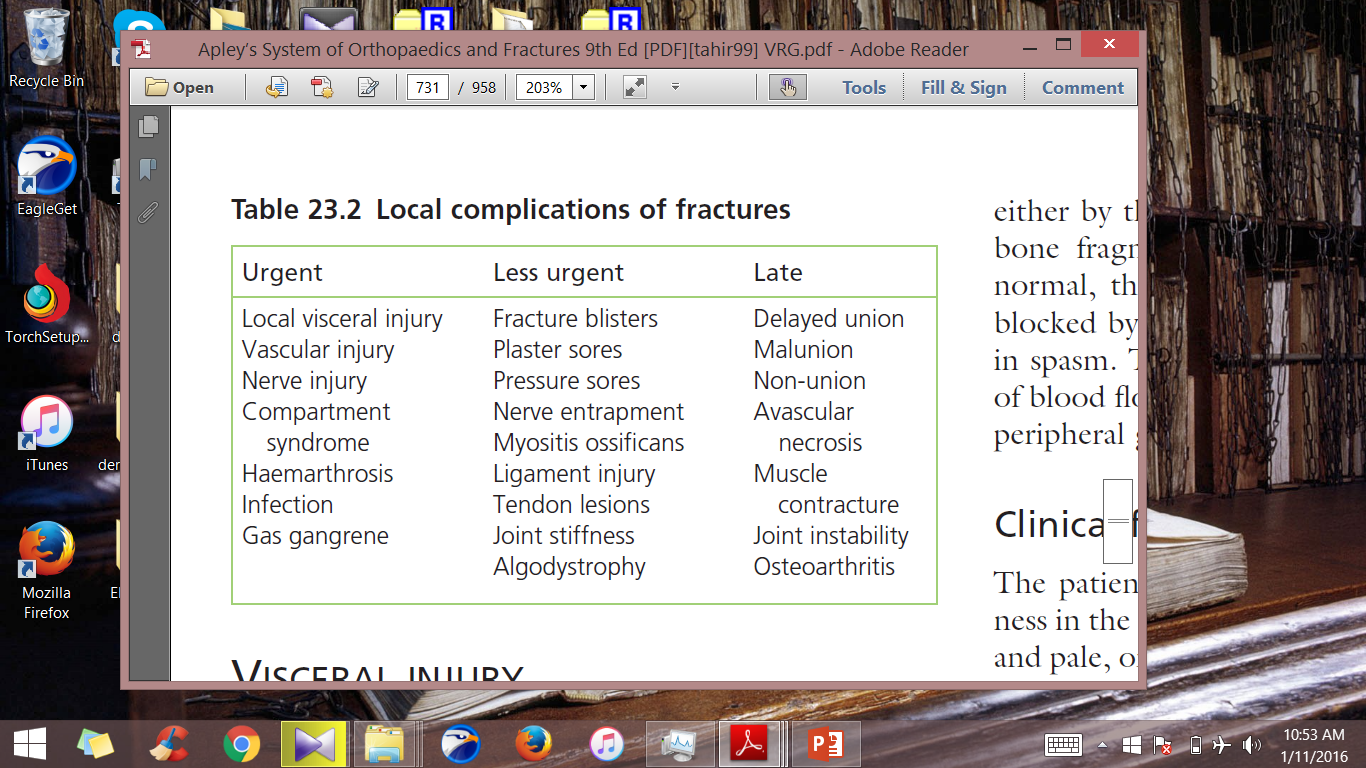 Ghana Emergency Medicine Collaborative
Advanced Emergency Trauma Course
Early complication
Early complications may present as part of the primary injury or may appear only after a few days or weeks.
1. Infection: Open fractures may become infected; closed fractures hardly ever do unless they are opened by operation.
Post-traumatic wound infection is now the most common cause of chronic osteitis
2. Vascular injury:
often associated with damage to a major artery are those around the knee and elbow, and those of the humeral and femoral shafts. The artery may be cut, torn, compressed or contused
Signs and symptoms
Paraesthesia or numbness in the toes or the fingers
Injured limb is cold & pale, or slightly cyanosed
The pulse is weak or absent
3. Compartment syndrome
Fractures of the arm or leg can give rise to severe ischaemia, even if there is no damage to a major vessel.
Bleeding, oedema or inflammation (infection) may increase the pressure within one of the osseofascial compartments;
There is reduced capillary flow, which results in muscle ischaemia, further oedema, still greater pressure and yet more profound ischaemia – 
A vicious circle that ends, after 12 hours or less, in necrosis of nerve and muscle within the compartment.
Most common for bleeding and edema = Anterior Tibial Compartment
Nerve is capable of regeneration but muscle, once infarcted, can never recover and is replaced by inelastic fibrous tissue (Volkmann’s ischaemic contracture).
A similar cascade of events may be caused by swelling of a limb inside a tight plaster cast
Diagnosis = Compartment Pressures
Indication for surgery = 40-50 mmHg
Treatment = Fasciotomy
Causes;
High-risk fractures;Elbow, Forearm bones, Multiple fractures of the hand or foot, Proximal ⅓ of tibia
Swelling of a limb inside a tight plaster cast
 Crush injuries
 Circumferential burns
S/S of Ischemia (5Ps - in order of appearance)
• Pain
• Paraesthesia
• Pallor or Plum coloured
• Paralysis
• Pulselessness
4. Nerve injury 
 it is particularly common with fractures of the humerus or injuries around the elbow or the knee
Closed nerve injuries
In closed injuries the nerve is seldom severed, and spontaneous recovery should be awaited – it occurs in 90 per cent within 4 months
Open nerve injuries
With open fractures the nerve injury is more likely to be complete. 
In these cases the nerve should be explored at the time of debridement and repaired at the time or at wound closure.
Acute nerve compression
Sometimes occurs with fractures or dislocations around the wrist. 
Complaints of numbness or paraesthesia in the distribution of the median or ulnar nerves should be taken seriously and the patient monitored closely; 
if there is no improvement within 48 hours of fracture reduction or splitting of bandages around the splint, the nerve should be explored and decompressed.
5. HAEMARTHROSIS
Fractures involving a joint may cause acute haemarthrosis. 
The joint is swollen and tense and the patient resists any attempt at moving it. 
The blood should be aspirated before dealing with the fracture.

6. Gas Gangrene
This is produced by clostridial infection (especially Clostridium welchii). 
These are anaerobic organisms that can survive and multiply only in tissues with low oxygen tension
therefore, is a dirty wound with dead muscle that has been closed without adequate debridement is suitable.
Toxins produced by the organisms destroy the cell wall and rapidly lead to tissue necrosis, promoting the spread of the disease.
Clinical features 
appear within 24 hours of the injury
the patient complains of intense pain 
swelling around the wound and a brownish discharge
gas formation is usually not very marked.
There is little or no pyrexia but the pulse rate is
increased 
a characteristic smell becomes evident
Rapidly the patient becomes toxaemic and may lapse into coma and death.
Nb:
It is essential to distinguish gas gangrene, which is characterized by myonecrosis, from anaerobic cellulitis, in which superficial gas formation is abundant but toxaemia usually slight. 
Failure to recognize the difference may lead to unnecessary amputation for the non-lethal cellulitis.
Prevention
Deep, penetrating wounds in muscular tissue are dangerous; they should be explored, all dead tissue removed.
Treatment:
Early diagnosis
Hyperbaric oxygen has been used as a means of limiting the spread of gangrene. 
The mainstay of treatment
is prompt decompression of the wound and removal of all dead tissue. 
In advanced cases, amputation may be essential.
Intermediate complications
FRACTURE BLISTERS
Two distinct blister types are sometimes seen after fractures: clear fluid-filled vesicles and blood-stained ones. 
Both occur during limb swelling and are due to elevation of the epidermal layer of skin from the dermis
There is no advantage to puncturing the blisters (it may even lead to increased local infection) 
surgical incisions through blisters, whilst generally safe, should be undertaken only when limb swelling has decreased.
PLASTER AND PRESSURE SORES
Plaster sores occur where skin presses directly onto bone. 
They should be prevented by padding the bony
points and by moulding the wet plaster so that
pressure is distributed to the soft tissues around the bony points. 
While a plaster sore is developing the patient feels localized burning pain
Fat embolism
Late complications
1. Delayed union 
Causes
Factors causing delayed union can be summarized as:
BIOLOGICAL
a) Inadequate blood supply : 
A badly displaced fracture of along bone will cause tearing of both the periosteum and interruption of the intramedullary blood supply.
The fracture edges will become necrotic and dependent on the formation of an ensheathing callus mass to bridge the break.
 If the zone of necrosis is extensive, as might occur in highly comminuted fractures, union may be hampered.
b) Severe soft tissue damage 
Severe damage to the soft tissues affects fracture healing by: (1) reducing the effectiveness of muscle splintage; (2) damaging the local blood supply and (3) diminishing or eliminating the osteogenic input from mesenchymal stem cells within muscle.

c) Periosteal stripping 
Over-enthusiastic stripping of periosteum during internal fixation is an avoidable cause of delayed union
BIOMECHANICAL factors
a) Imperfect splintage 
Excessive traction (creating a fracture gap) or excessive movement at the fracture site will delay ossification in the callus. 
In the forearm and leg a single-bone fracture may be held apart by an intact fellow bone.
b) Over-rigid fixation 
Contrary to popular belief, rigid fixation delays rather than promotes fracture union. 
It is only because the fixation device holds the fragments so securely that the fracture seems to be ‘uniting’. 
Union by primary bone healing is slow, but provided stability is maintained throughout, it does eventually occur.
c) Infection
Both biology and stability are hampered by active infection: not only is there bone lysis, necrosis and pus formation, but implants which are used to hold the fracture tend to loosen.

PATIENT RELATED
In a less than ideal world, there are patients who are:
• Immense
• Immoderate
• Immovable
• Impossible.
These factors must be accommodated in an appropriate
fashion.
Clinical features
Fracture tenderness persists and, if the bone is subjected to stress, pain may be acute.
On x-ray, the fracture line remains visible and there is very little or incomplete callus formation or periosteal reaction. 
However, the bone ends are not sclerosed or atrophic. 
The appearances suggest that, although the fracture has not united, it eventually will.

Treatment
CONSERVATIVE
The two important principles are: (1) to eliminate any possible cause of delayed union and (2) to promote
healing by providing the most appropriate environment.
Immobilization (whether by cast or by internal fixation) should be sufficient to prevent shear at the
fracture site, but fracture loading is an important stimulus
to union and can be enhanced by: (1) encouraging
muscular exercise and (2) by weightbearing in the
cast or brace. 
The watchword is patience; however, there comes a point with every fracture where the illeffects of prolonged immobilization outweigh the advantages of non-operative treatment, or where the risk of implant breakage begins to loom.
OPERATIVE
If union is delayed for more than 6 months and there is
no sign of callus formation, internal fixation and bone grafting are indicated. 
The operation should be planned in such a way as to cause the least possible damage to the soft tissues.
2.Non- union
In a minority of cases delayed union gradually turns into non-union – that is it becomes apparent that the fracture will never unite without intervention. 
Movement can be elicited at the fracture site and pain
In hypertrophic non-union: the bone ends are enlarged, suggesting that osteogenesis is still active but not quite capable of bridging the gap. 
In atrophic non-union, osteogenesis seems to have ceased. 
The bone ends are tapered or rounded with no suggestion of new bone formation.
Causes 
the acronym CASS:
1. Contact – Was there sufficient contact between the fragments?
2. Alignment – Was the fracture adequately aligned, to reduce shear?
3. Stability – Was the fracture held with sufficient stability?
4. Stimulation – Was the fracture sufficiently ‘stimulated’? (e.g. by encouraging weightbearing).
Also biological and patient related reasons that may lead to non-union: (1) poor soft tissues (from either the injury or surgery); (2) local infection; (3) associated drug abuse, anti-inflammatory or cytotoxic immunosuppressant medication and (4) non-compliance on the part of the patient.
Treatment:
Conservative:
with hypertrophic non-union, functional bracing may be sufficient to induce union, but splintage often needs to be prolonged. 
Pulsed electromagnetic fields and low-frequency, pulsed ultrasound can also be used to stimulate union.
OPERATIVE
With hypertrophic non-union and in the absence of deformity, very rigid fixation alone (internal or external) may lead to union. 
With atrophic non-union, fixation alone is not enough. 
Fibrous tissue in the fracture gap, as well as the hard, sclerotic bone ends is excised and bone grafts are packed around the fracture.
If there is significant ‘die-back’, this will require extensive excision and the gap is then dealt with by bone advancement using the Ilizarov technique.
3. Malunion 
When the fragments join in an unsatisfactory position
(unacceptable angulation, rotation or shortening) the fracture is said to be malunited. Causes are failure to
reduce a fracture adequately, failure to hold reduction
while healing proceeds, or gradual collapse of comminuted
or osteoporotic bone.
Fracture Mechanisms
Direct Trauma
“Tapping” Fracture – E.g. Nightstick
Linear fracture with two fragments and little or no soft tissue damage
Crush Fracture
Comminuted or transverse fracture
Extensive soft tissue damage
Penetrating Fracture (seen with GSW or missle wounds)
High velocity injuries with fragmentation of bone
Bone fragments act as secondary missles, causing cavitation and extensive soft tissue injury
Also Low velocity injuries with mild fragmentation
Indirect Trauma
Traction Fracture
Bone is pulled apart = Transverse fracture
Angulation Fracture
Bending along the long axis of the bone = Transverse fracture with concave surface
Compression Fracture
Compression on long axis of the bone from axial loading = T or Y fractures
Spiral Fracture
Results from rotational stress and results in an oblique fracture
Ghana Emergency Medicine Collaborative
Advanced Emergency Trauma Course
Immediate Complications
Hemorrhage
Can be extensive especially with Pelvic Fractures
Vascular Injuries
Anterior Shoulder Dislocation = Axillary Artery
Extension Supracondylar Fracture = Brachial Artery
Posterior Elbow Dislocation = Brachial Artery
Knee Dislocation = Popliteal Artery
Nerve Injuries
Anterior Shoulder Dislocation = Axillary Nerve Injury
Humeral Shaft Fractures = Radial Nerve Injury
Supracondylar Fracture = Medial, Radial and Ulnar Nerve Injury
Medial Epicondyle = Ulnar Nerve Injury
Post Elbow Dislocation = Ulnar/Medial Nerve Injury
Olecranon = Ulnar Nerve Injury 
Acetabular Fracture = Sciatic Nerve Injury
Posterior Hip Dislocation = Sciatic Nerve Injury
Anterior Hip Dislocation = Femoral Nerve Injury
Knee Dislocation = Peroneal/Tibial Nerve Injury
Lateral Tibial Plateau Fracture = Peroneal Nerve Injury
Soft Tissue/Visceral Injuries
Ghana Emergency Medicine Collaborative
Advanced Emergency Trauma Course
Intermediate/Long Term Complications
Intermediate Complications
Compartment Syndrome
Fat Embolism
Long-Term Complications
Reflex Sympathetic Dystrophy
Volkmann’s Ischemic Contracture
Non-union
Avascular Necrosis
Angulation Deformities
Infection
Joint Stiffness
Post-traumatic Ossification or Arthritis
Ghana Emergency Medicine Collaborative
Advanced Emergency Trauma Course